Pest Management in the Garden/Landscape
A Workshop for Licensed Maintenance Gardeners
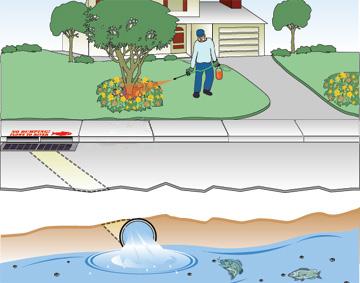 Agenda
07:30 – 08:00  Sign In 
08:00 – 09:00  Minimizing Pesticide Resistance
09:00 – 11:00  Safe Use of Pesticides in the Landscape
11:00 – 12:00  IPM of Weeds in Turfgrass Systems
12:00 – 13:00  Lunch on Your Own
13:00 – 14:00  Preventing and Identifying Abiotic Disorders of Landscape      
                           Plants
14:00 – 16:00  Diagnosing Plant Problems and Managing Pests
16:00 – 17:00  Back to Basics: Avoid Common Violations
Date: Thursday, SEPTEMBER 27, 2018 – English only
                       Friday, SEPTEMBER 28, 2018    –   Spanish only
Location: UCCE Auditorium
                  2156 Sierra Way, San Luis Obispo 
REGISTER ONLINE@ http://ucanr.edu/pestmanagement2018 

8 Units DPR CE Credits Offered		               
Questions? Call 805-781-5940
                                                                                                          Scan here to Register
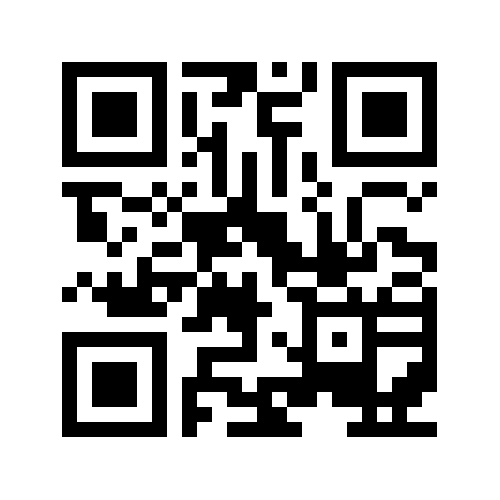 It is the policy of the University of California (UC) and the UC Division of Agriculture & Natural Resources not to engage in discrimination against or harassment of any person in any of its programs or activities (Complete nondiscrimination policy statement can be found at  http://ucanr.edu/sites/anrstaff/files/215244.pdf ) Inquiries regarding ANR’s nondiscrimination policies may be directed to John I. Sims, Affirmative Action Compliance Officer/Title IX Officer, University of California, Agriculture and Natural Resources, 2801 Second Street, Davis, CA 95618, (530) 750-1397.
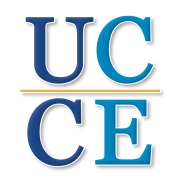 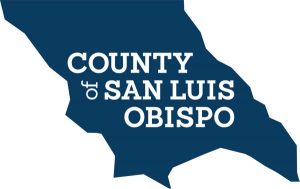 County of San Luis Obispo Department of Agriculture & 
University of California Cooperative Extension